Vanessa Chantal Paradis
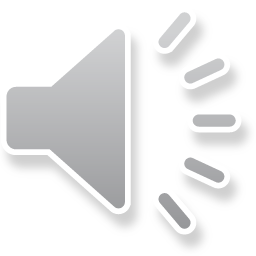 Vanessa Chantal Paradis - actrice française, chanteuse et mannequin.
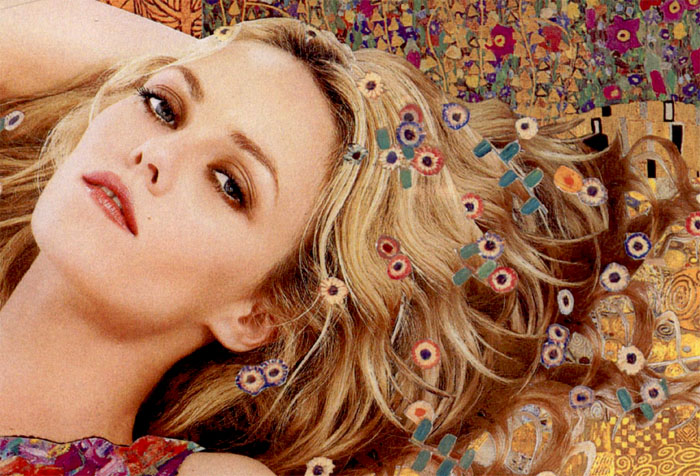 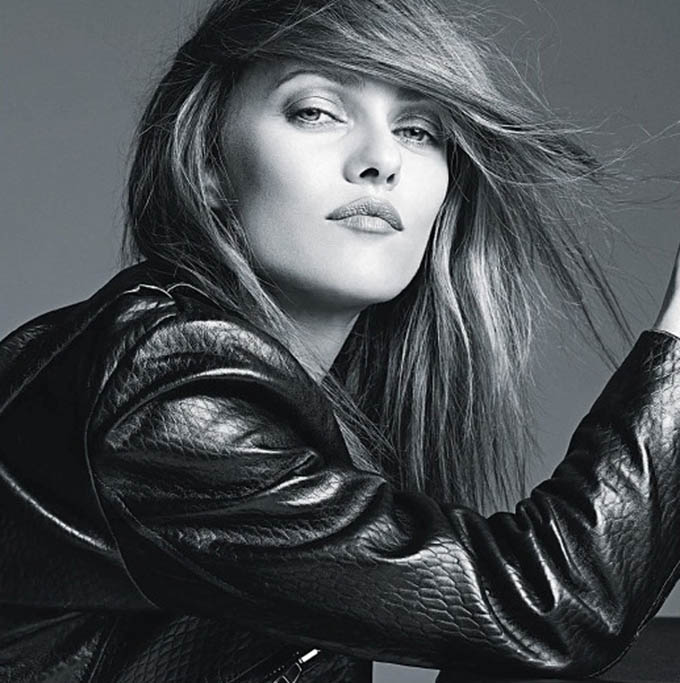 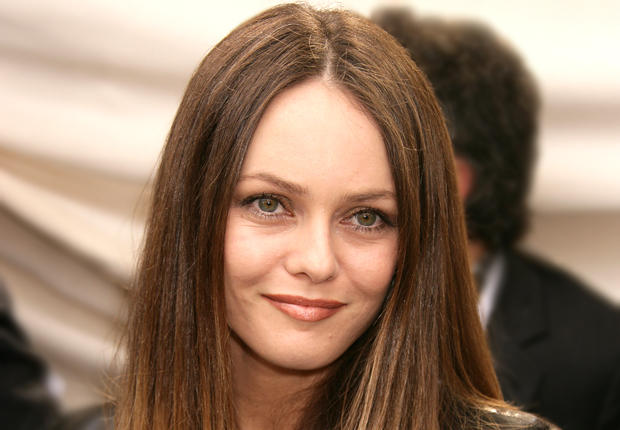 Les parents de Vanessa - administration. Elle etait très jeune age aimait chanter et danser.
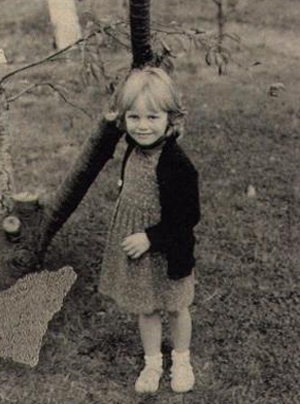 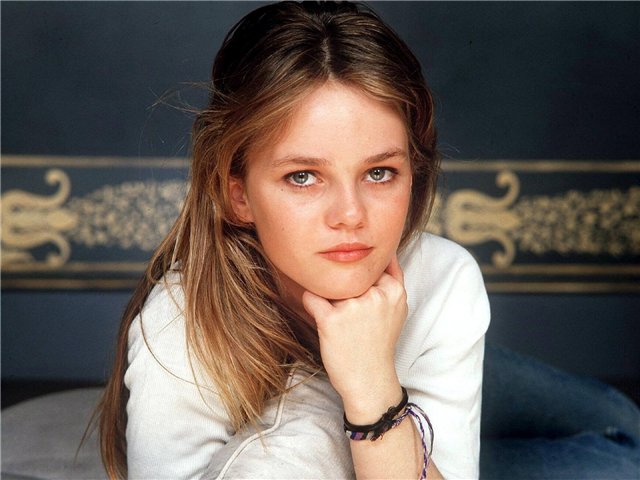 Star Trek
En 1989, Vanessa fait ses débuts au cinéma, en commençant immédiatement avec un premier rôle - dans le film "mariage blanc", réalisé par Jean Claude Brissot. Vanessa a immédiatement gagné une réputation filles scandaleuses.
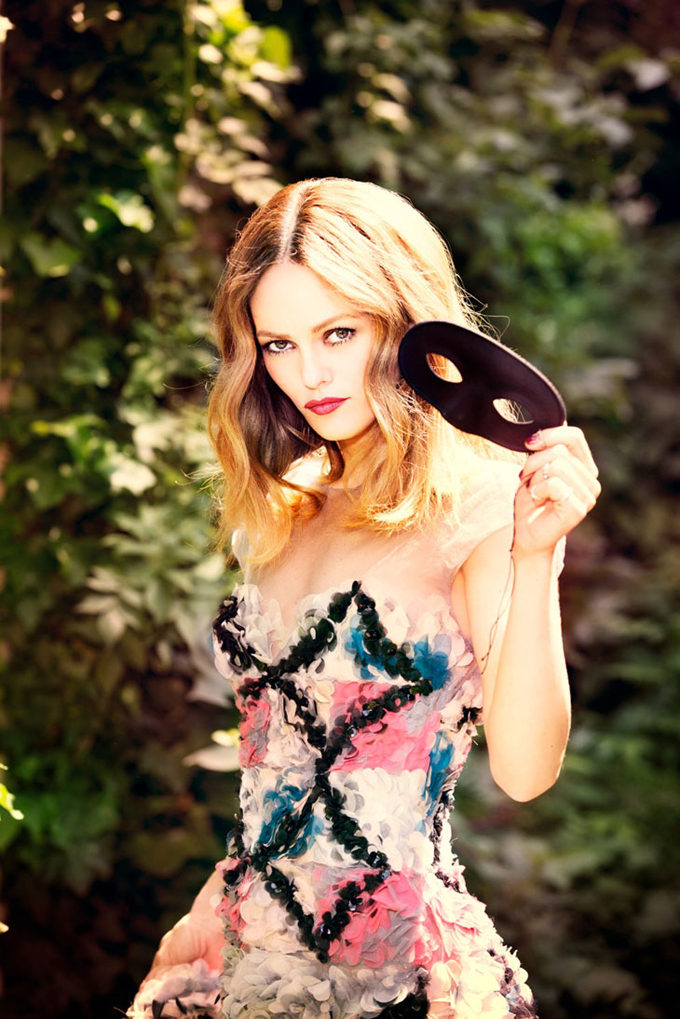 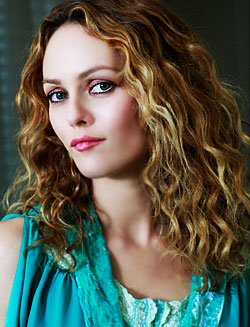 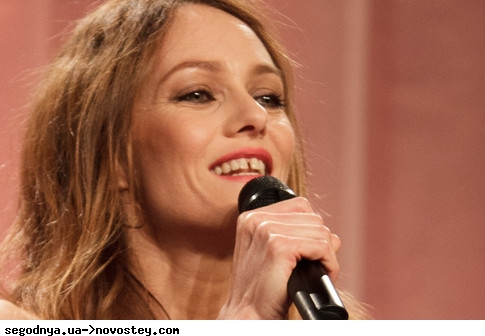 Après un premier film fort Vanessa a continué à faire de la musique, pas le tir. A cette époque venaient ses albums: Variation Sur Le Meme T'aime (1990), Vanessa Paradis (1992), Vanessa Paradis en direct (1994).
Depuis 1995, Paradis de nouveau commencé à agir dans les films. Avec Jean Reno, elle est apparue dans la comédie intitulée «Spellbound Love».
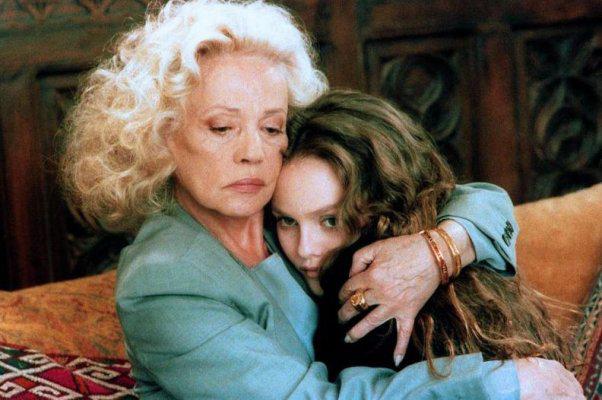 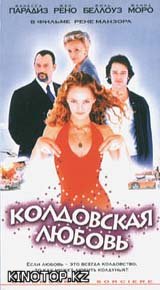 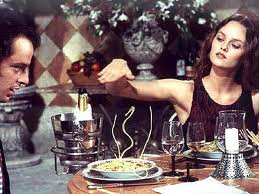 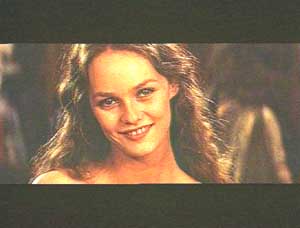 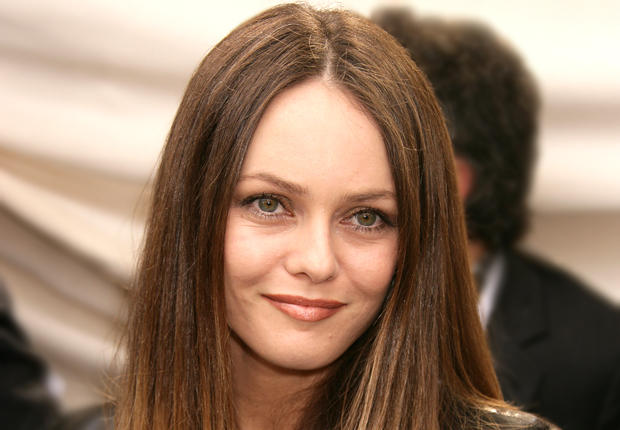 Paradis n'a jamais abandonné carrière musicale, même si il a dû faire une longue pause et passer plus de temps le tournage d'un film. En 2007, elle sort un autre album, Divinidylle.
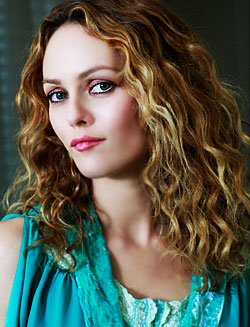